8-Jul-22
7Jc Series and Parallel Circuits
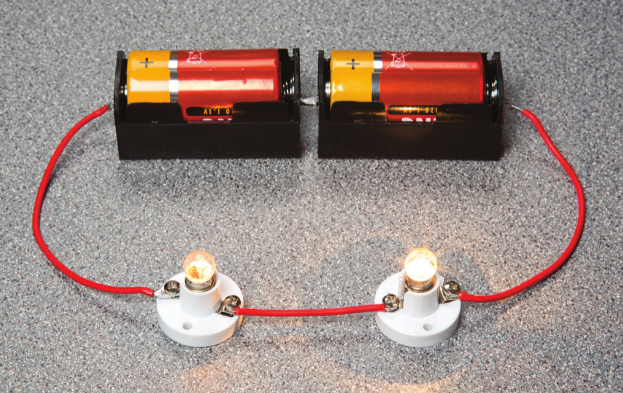 Do Now: 
Draw two parallel lines
Requisitions
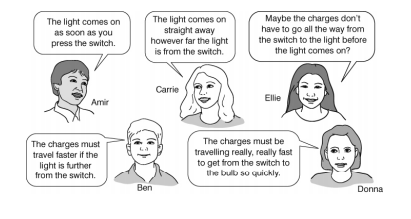 Write Down
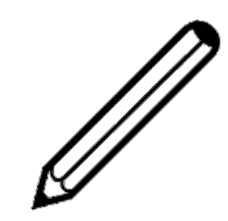 Series Circuit
Parallel Circuit
All components in a single loop
Components in different branches
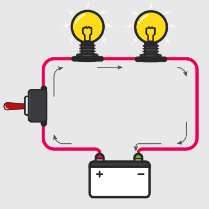 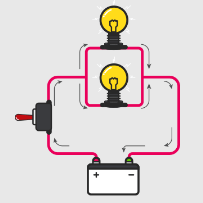 Write Down
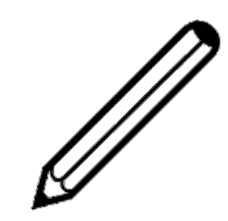 In a series circuit, if one bulb breaks all the other go out – the broken bulb makes a gap in a circuit
In a parallel circuit, if one bulb breaks the bulbs in the other branches stay on
Do you think the lights in your house are on a series or a parallel circuit?
Investigating Circuits
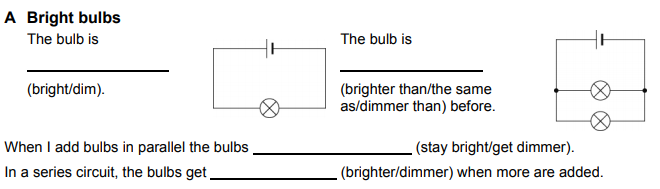 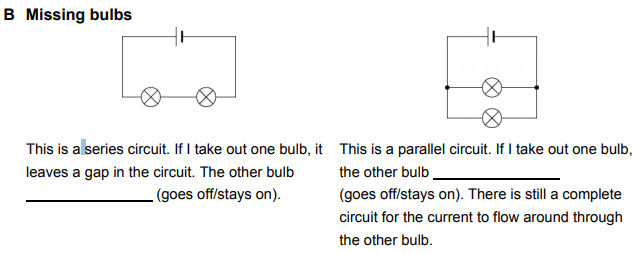 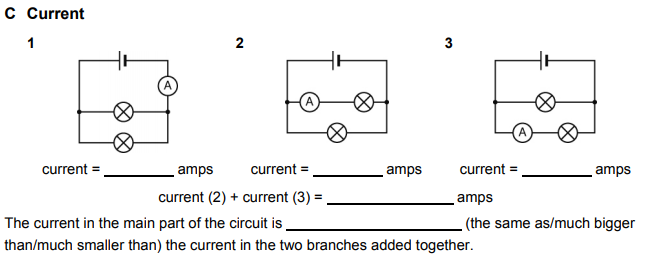 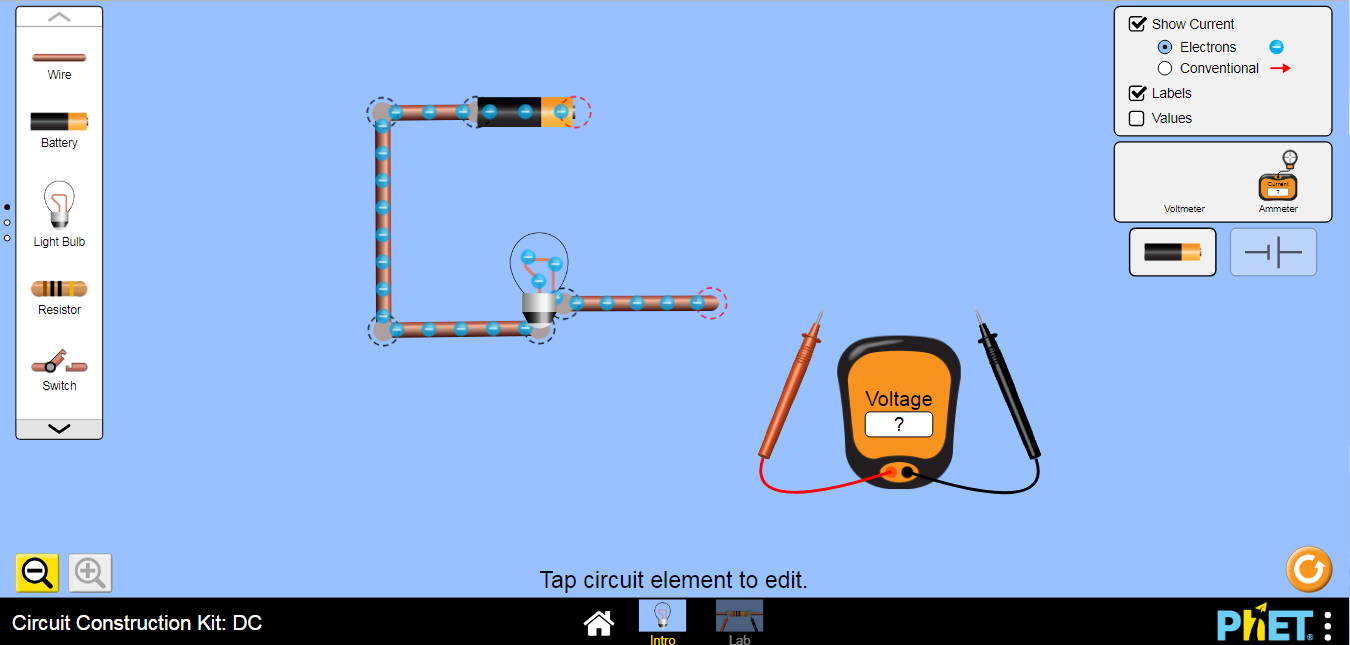 How could the PhET model be imprioved?
 Click image to run simulation.
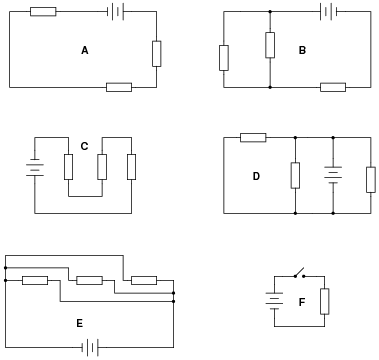 Series or Parallel Circuits?
Write Down
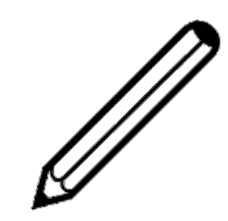 Current in Circuits
In a series circuit the current is the same everywhere
In a parallel circuit thecurrent from the battery splits when it comes to a branch
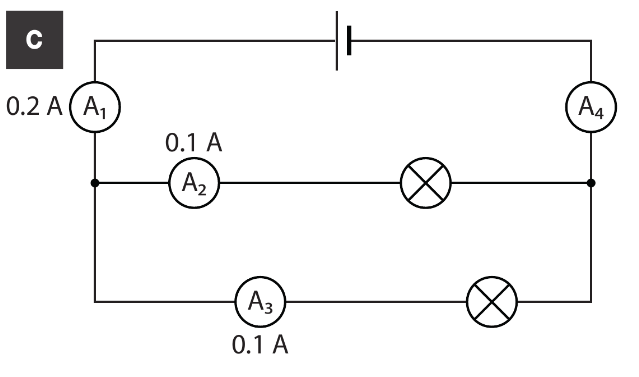 Write Down
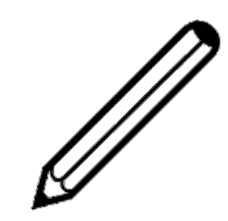 More bulbs in a series circuit causes the bulbs to get dimmer as the current gets smaller
More bulbs in a parallel circuit doesn’t change the brightness, as the current splits and still flows
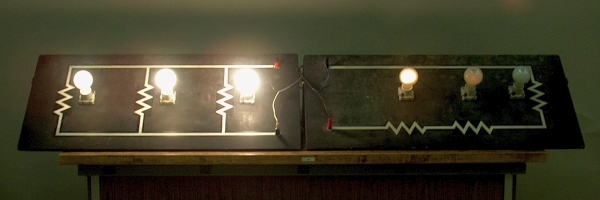